2023.2.21
课程日期
A1120620030004
执业编号
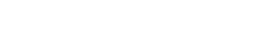 注册制，结构牛
陈灼基
主讲老师
中国·广州
L2基础版升级——四大短线战法
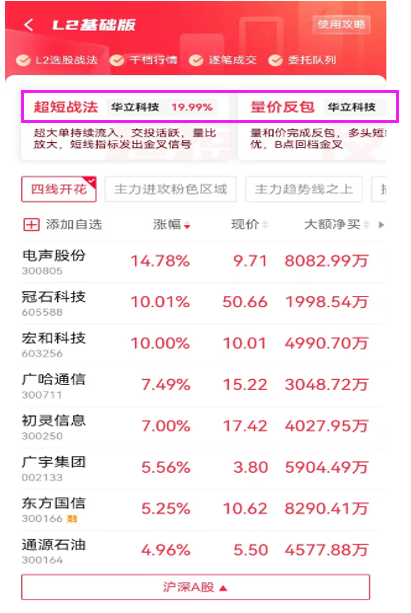 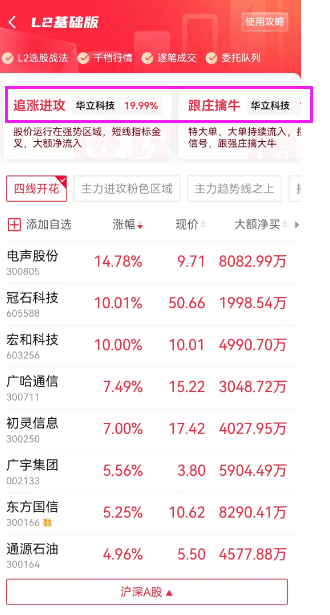 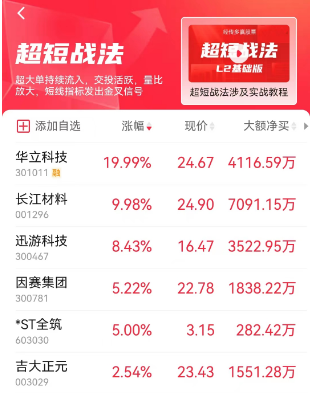 L2基础版强大功能
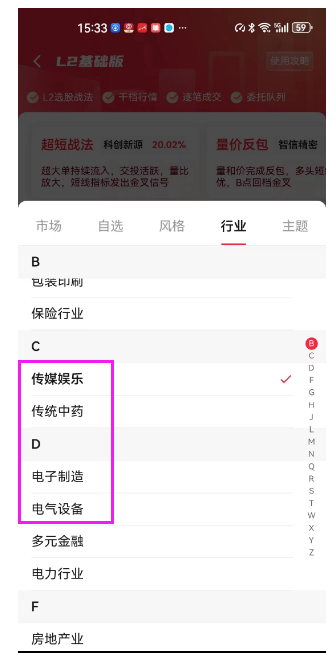 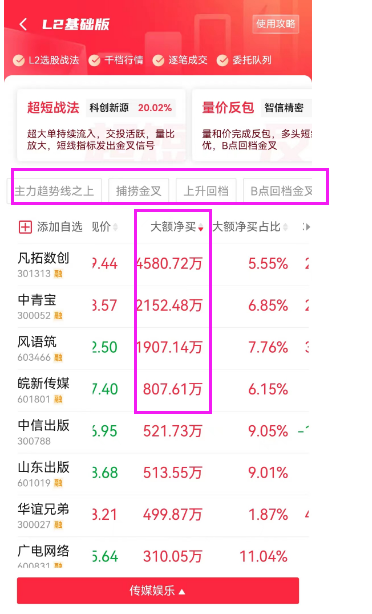 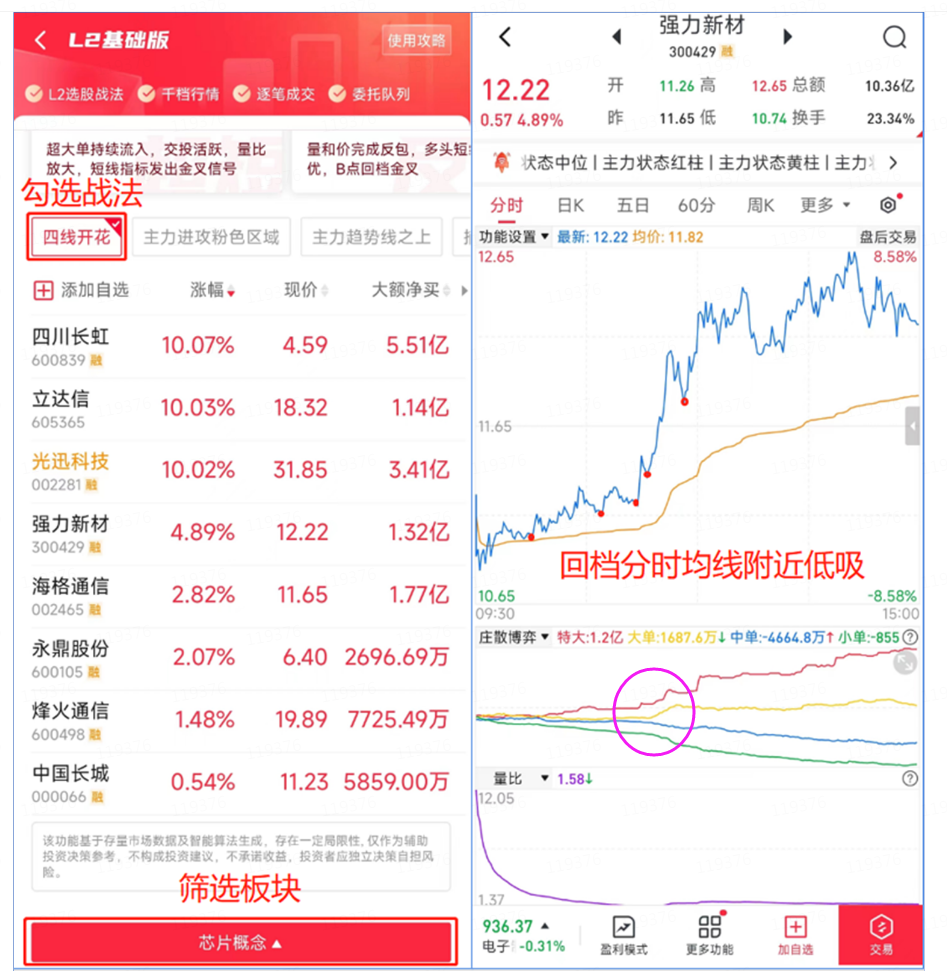 升级方法
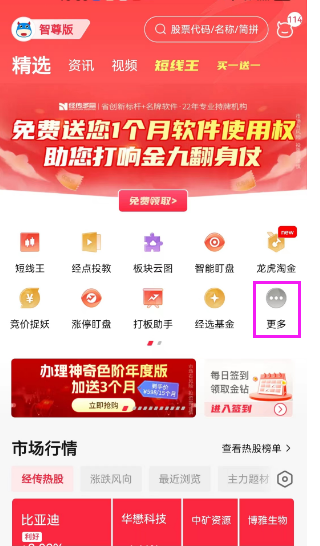 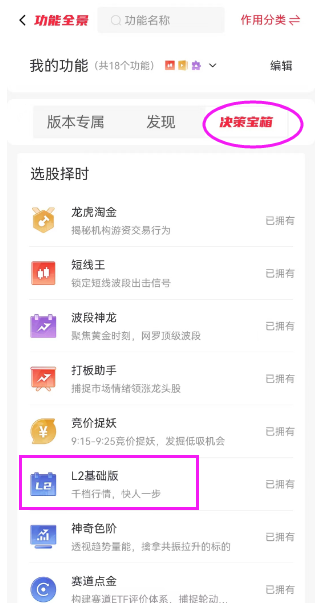 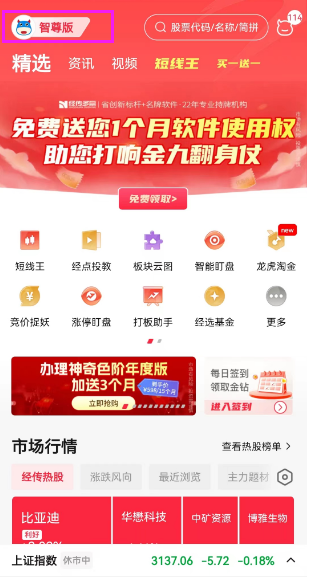 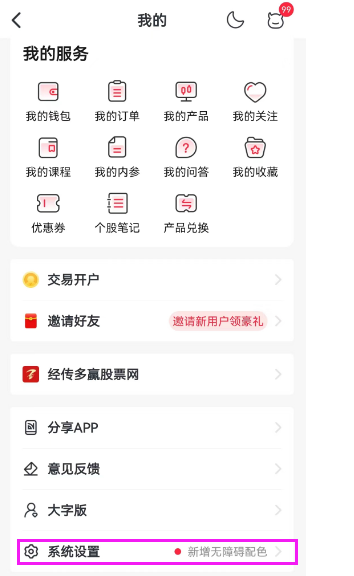 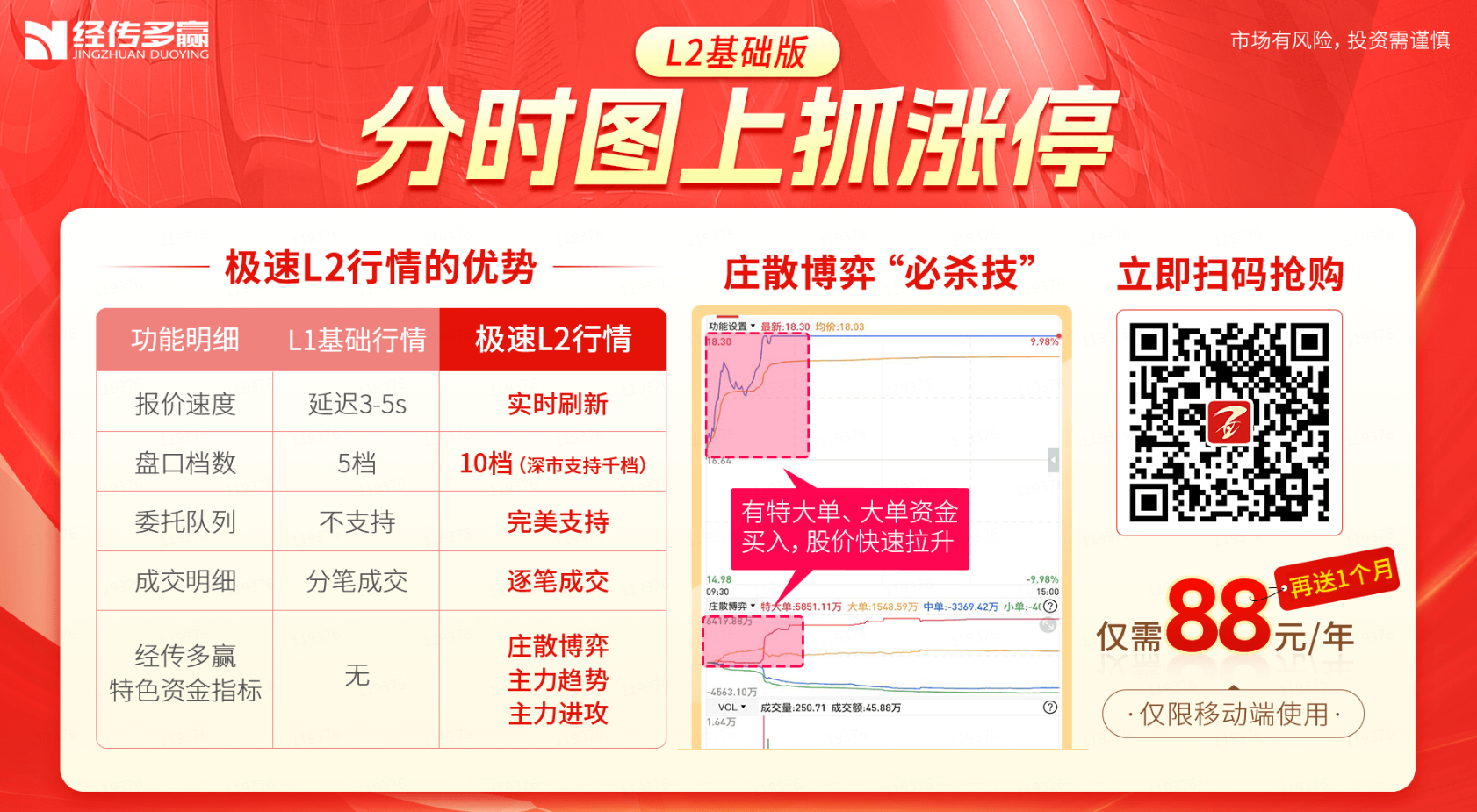 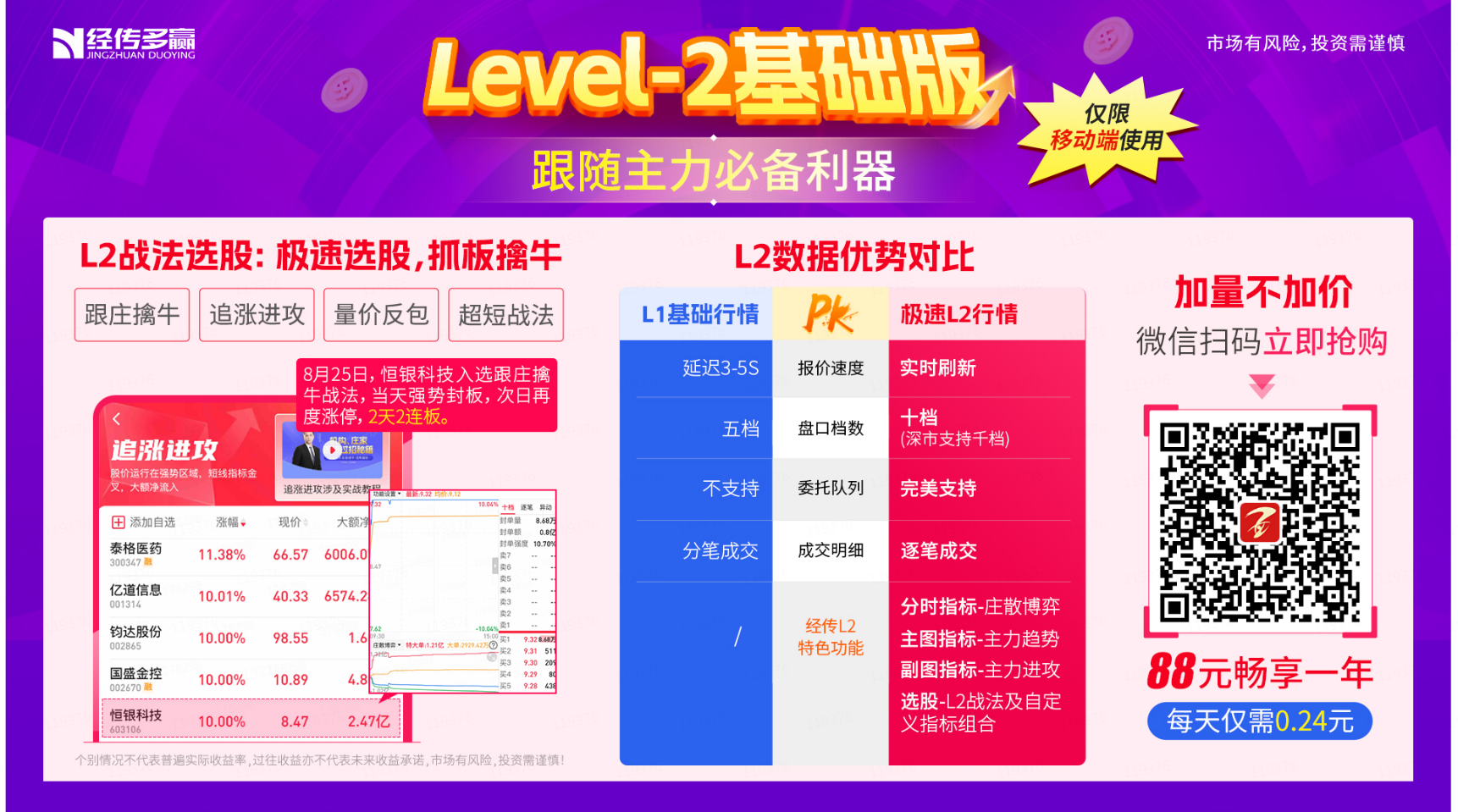 扫描链接
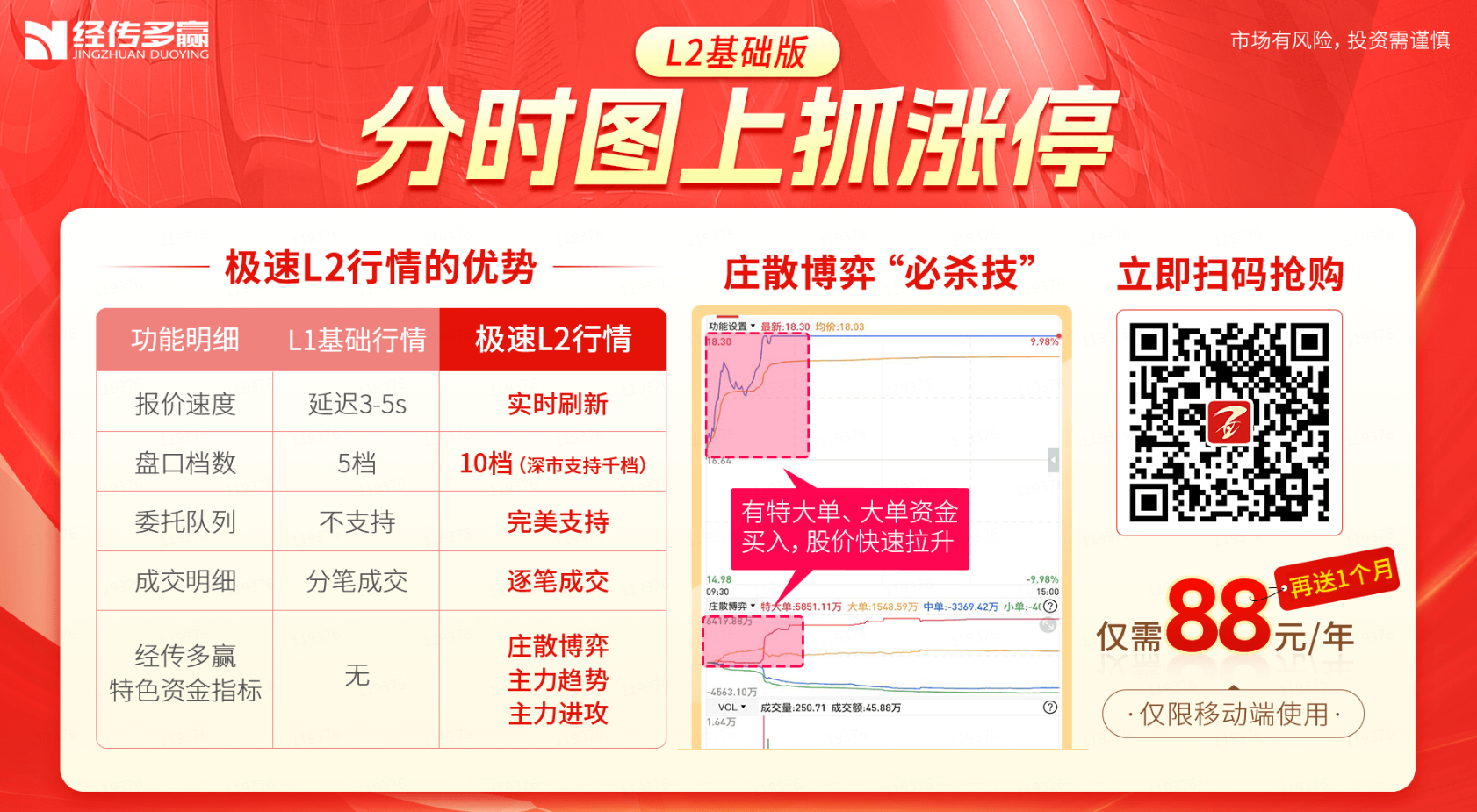 L2基础版教程
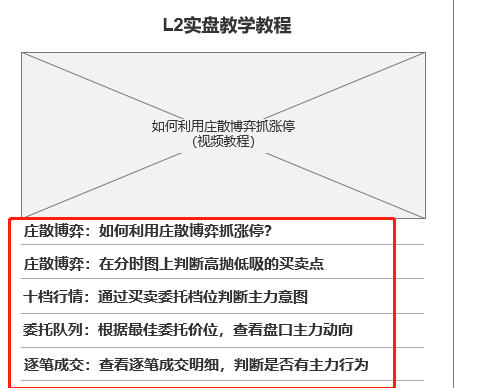 盘口语言揭秘课程
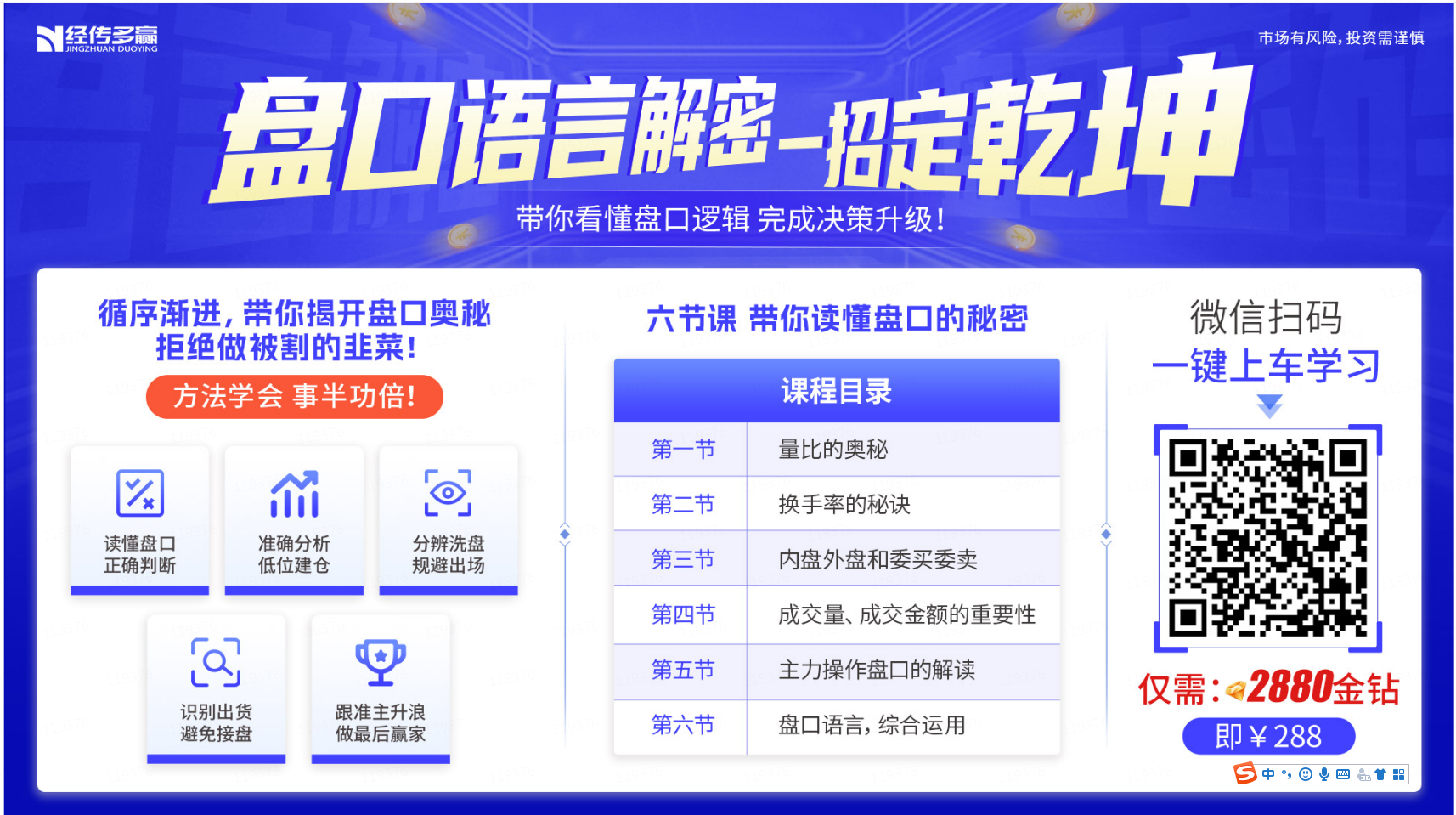 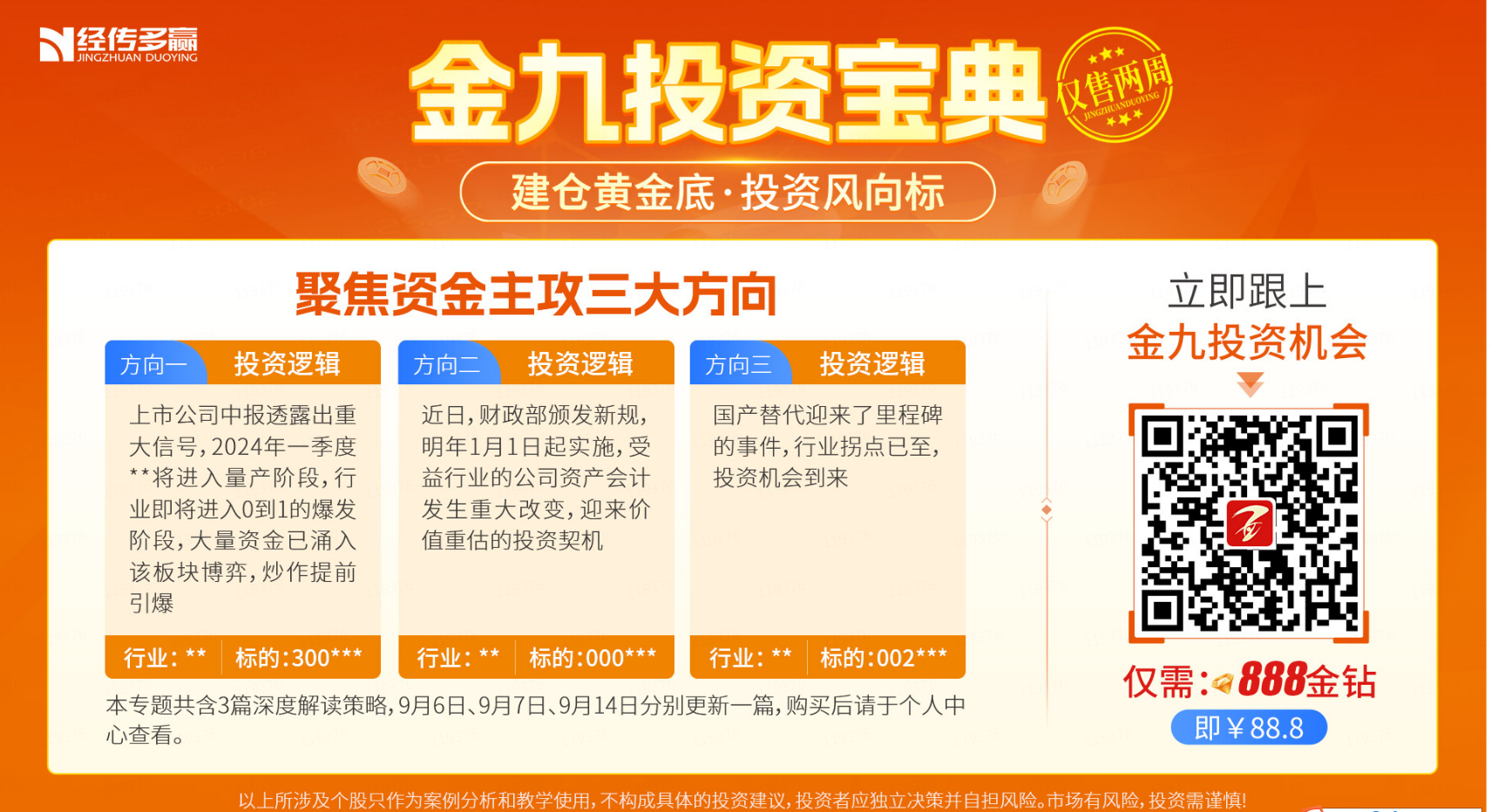 AI牛
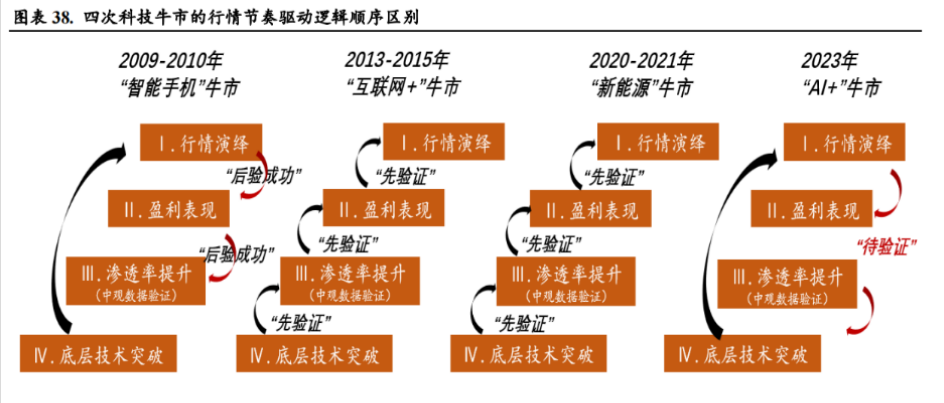 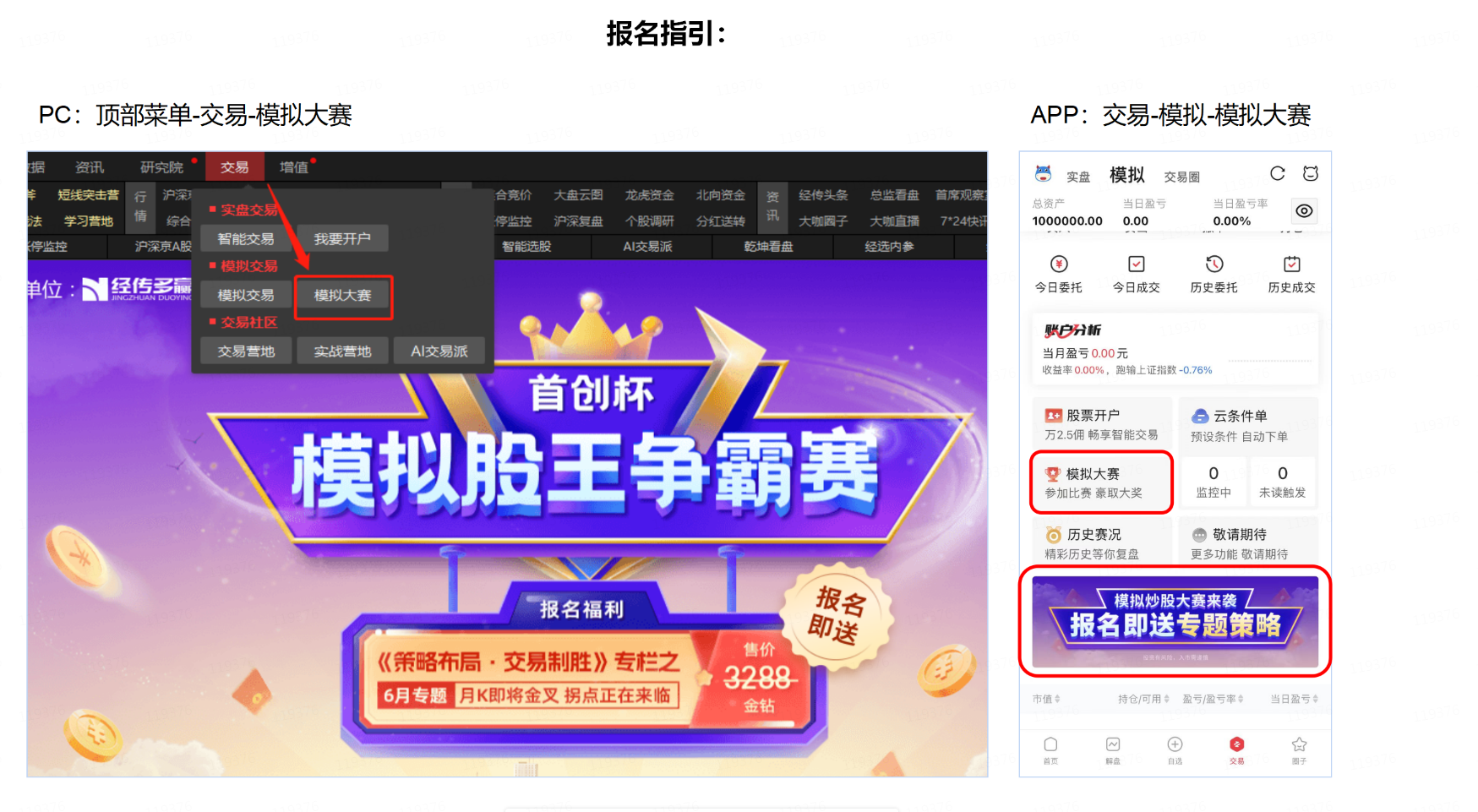 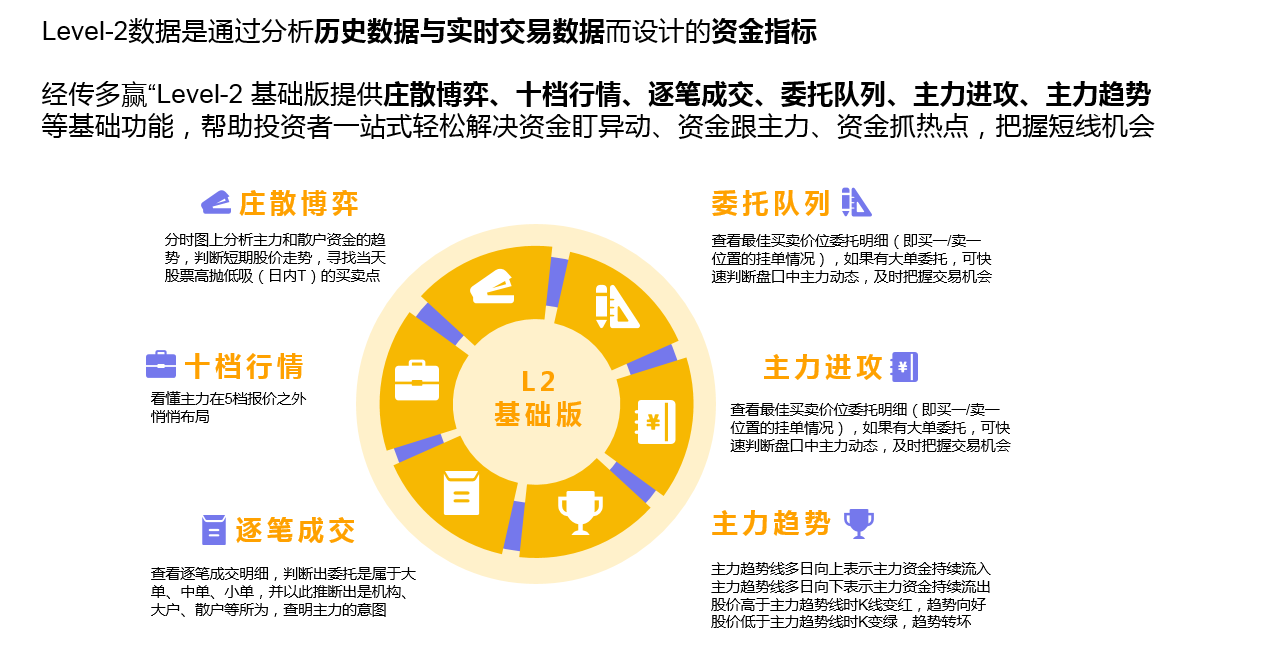 主力进攻和主力趋势
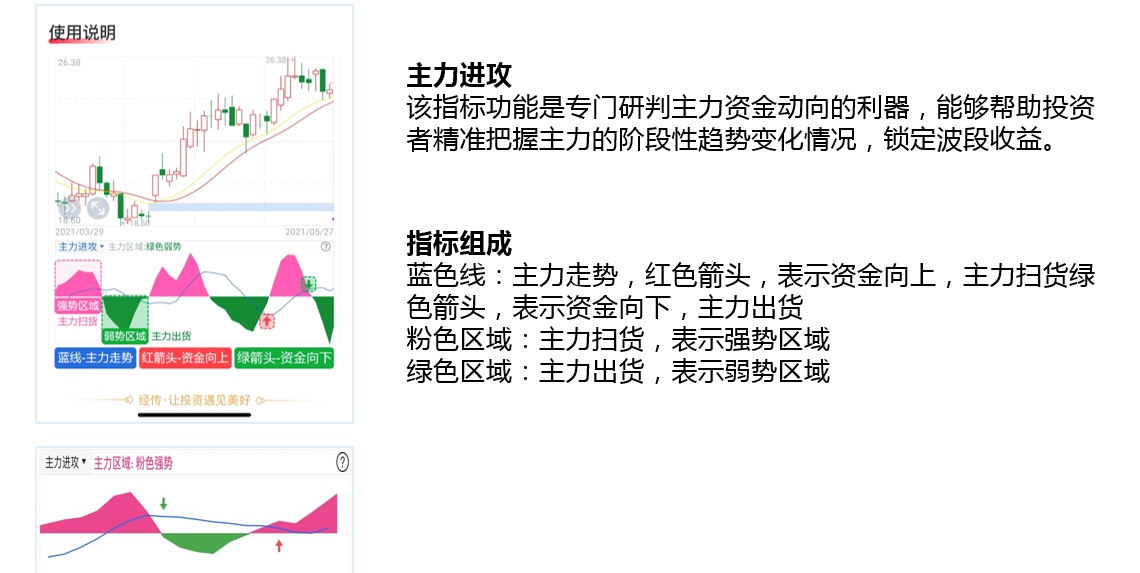 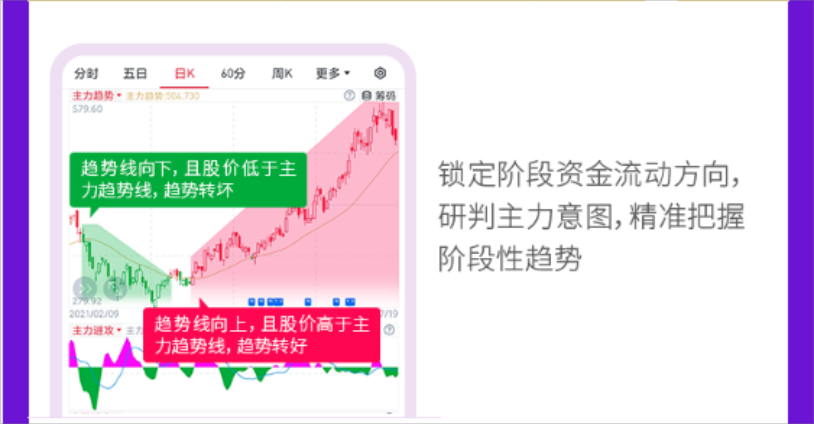 委托队列
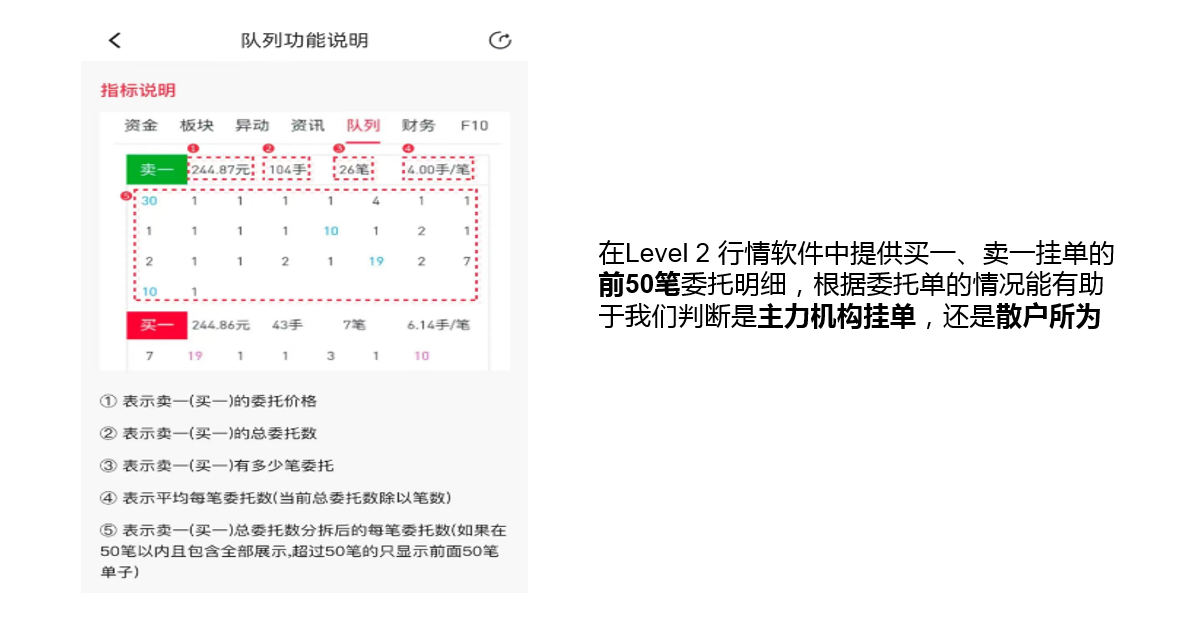 委托队列
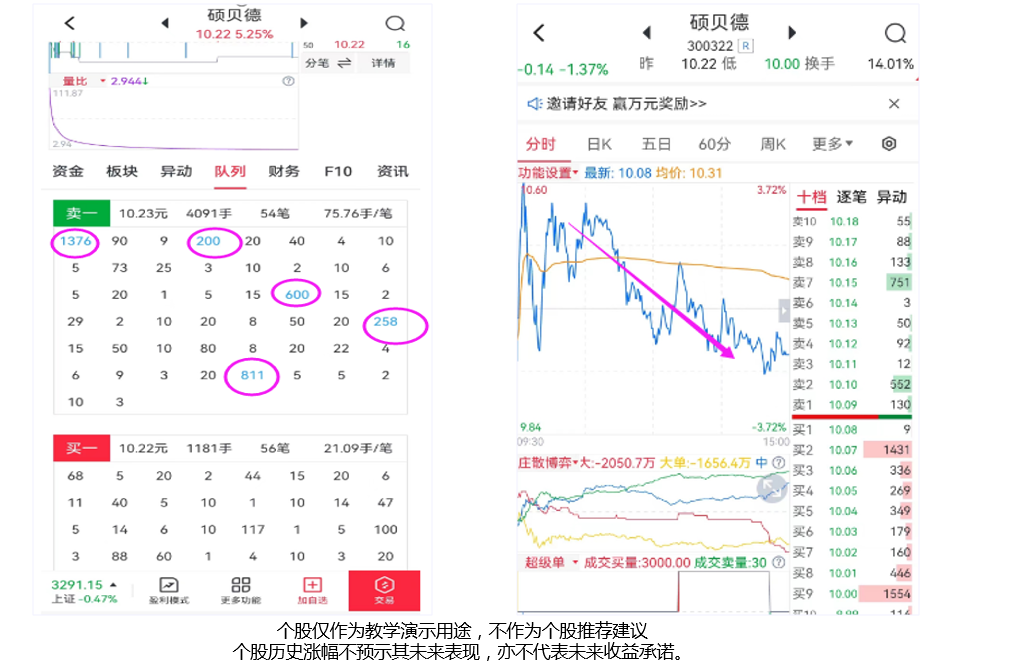 庄散博弈——擒涨停
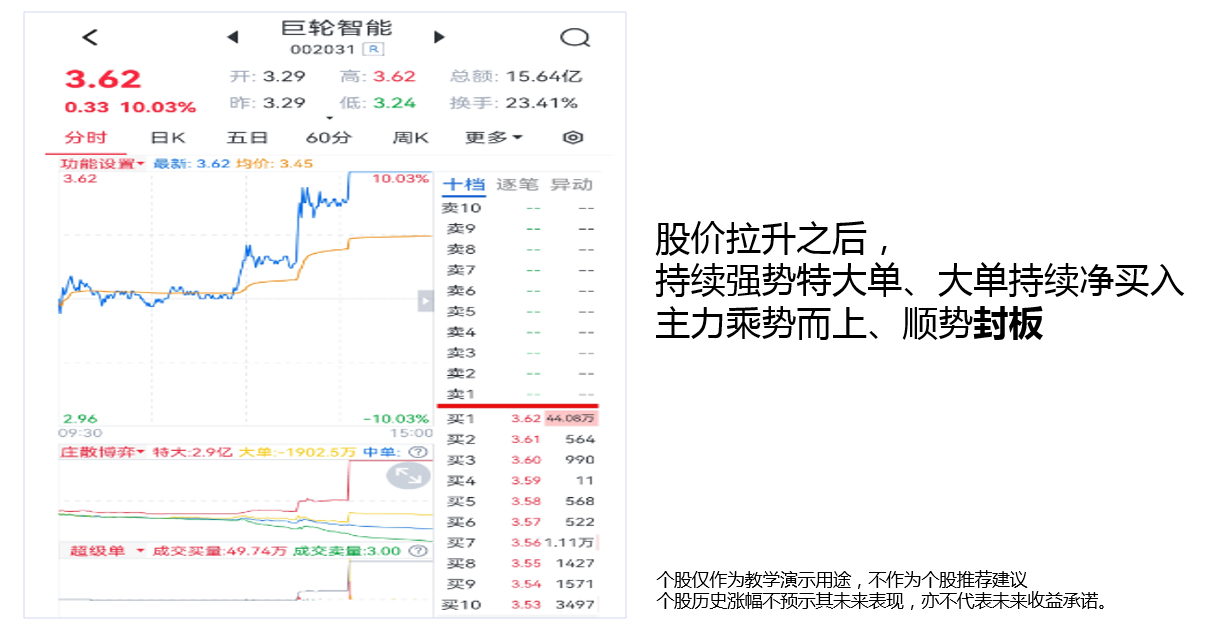 庄散博弈——高抛低吸
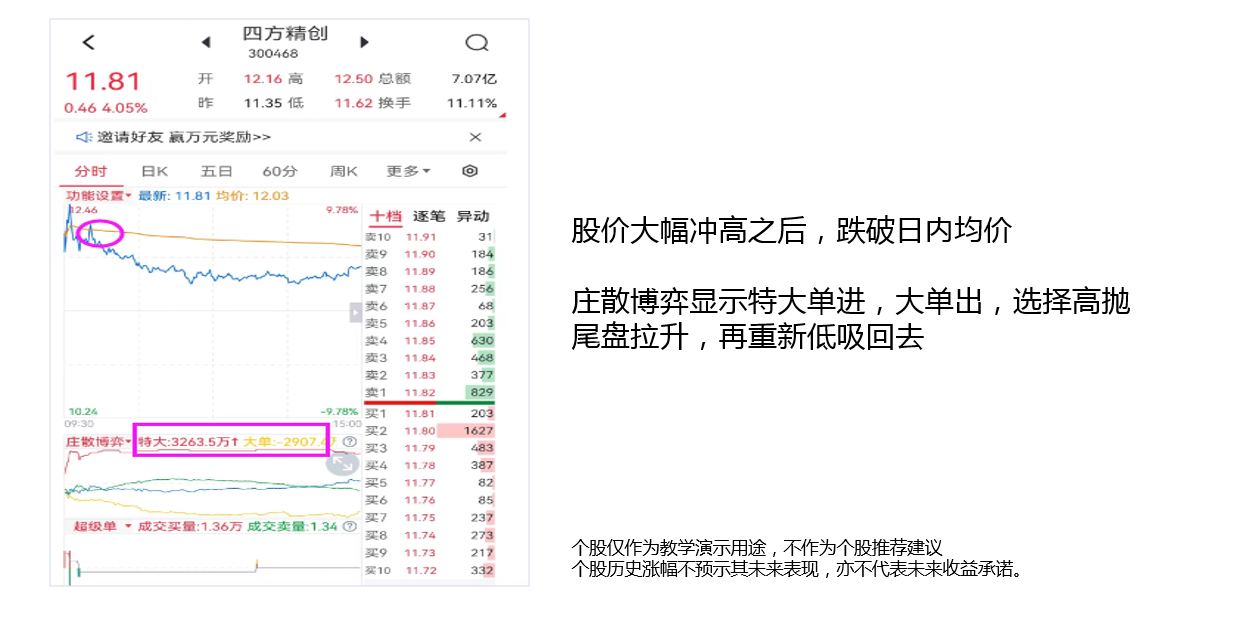 四线开花擒涨停板
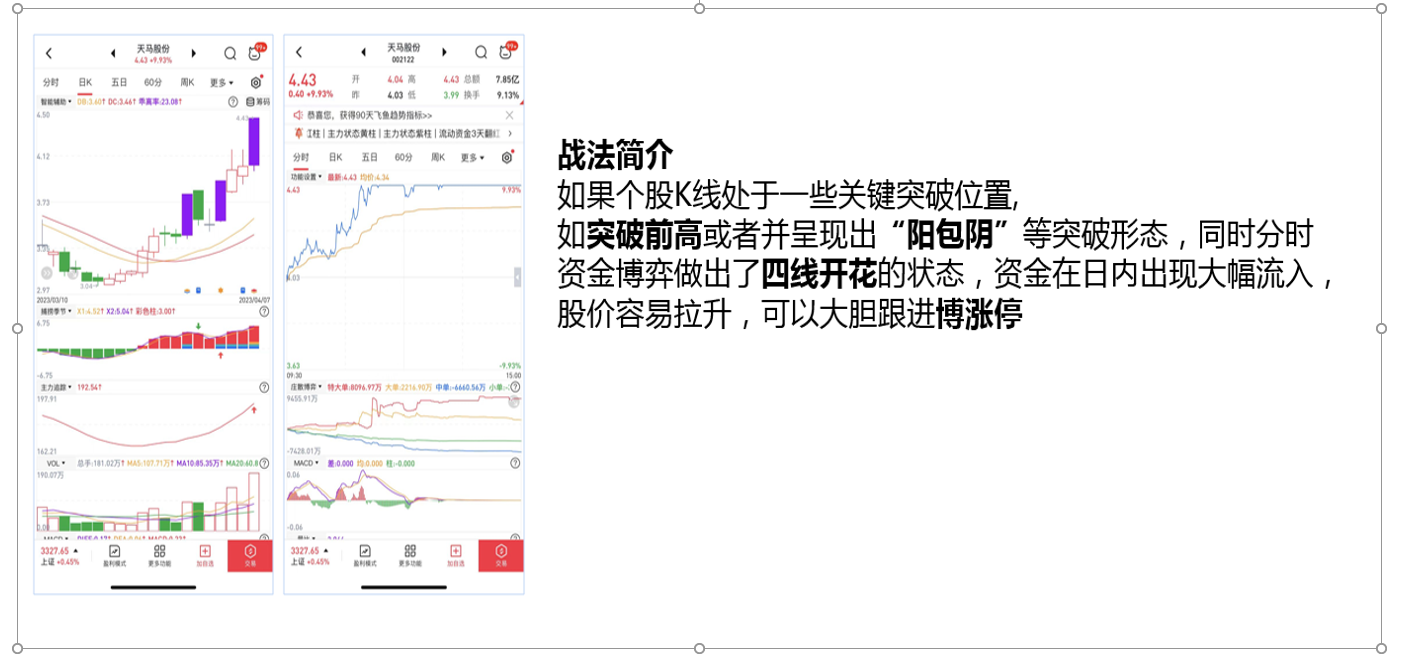 逐笔成交
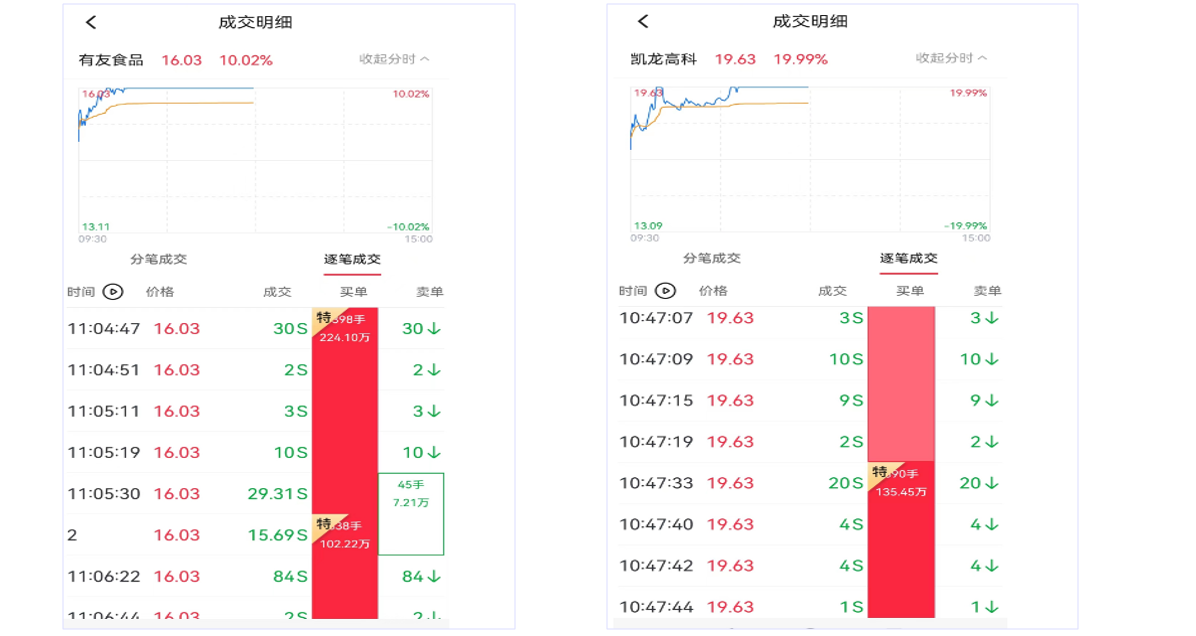 如何高抛低吸和做T
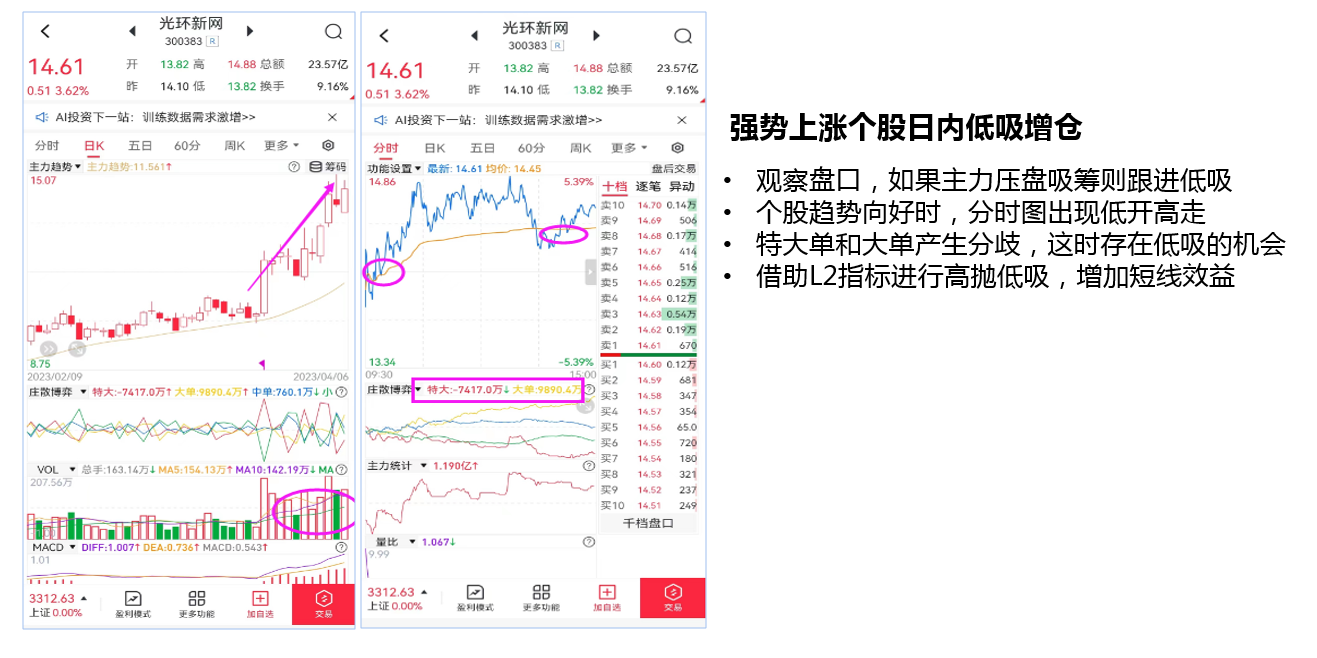 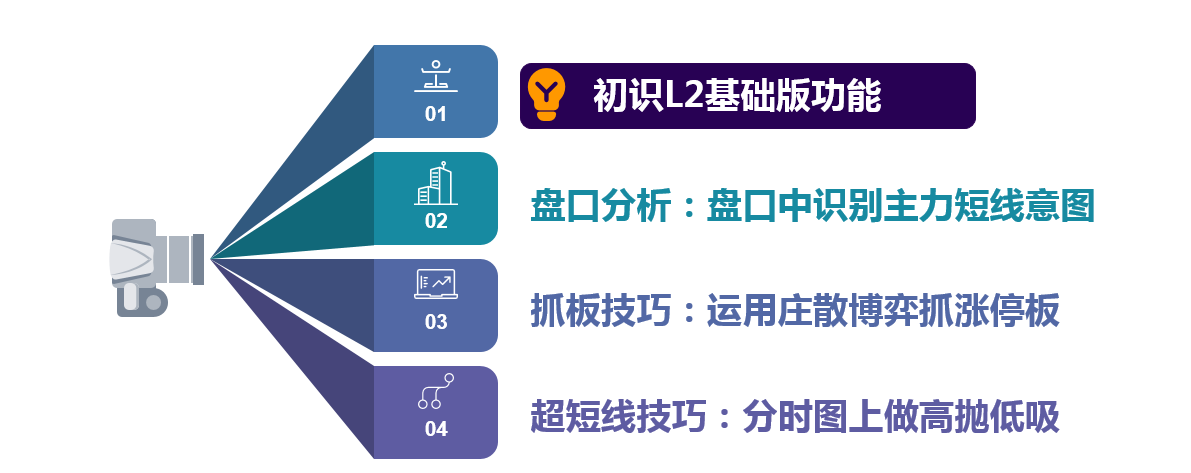 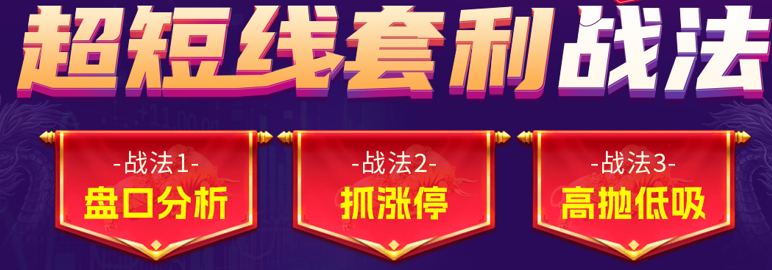 扫描途径
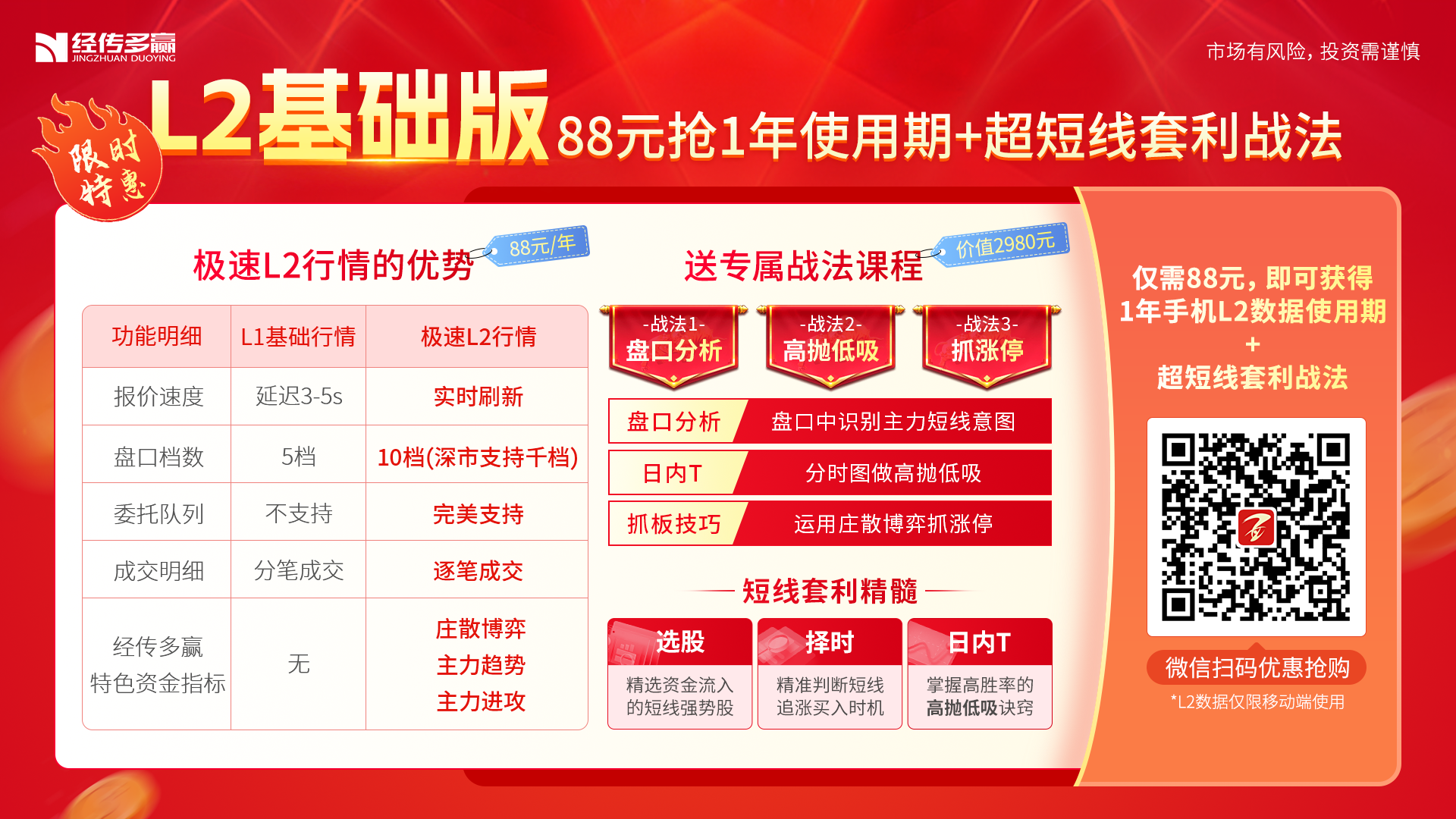 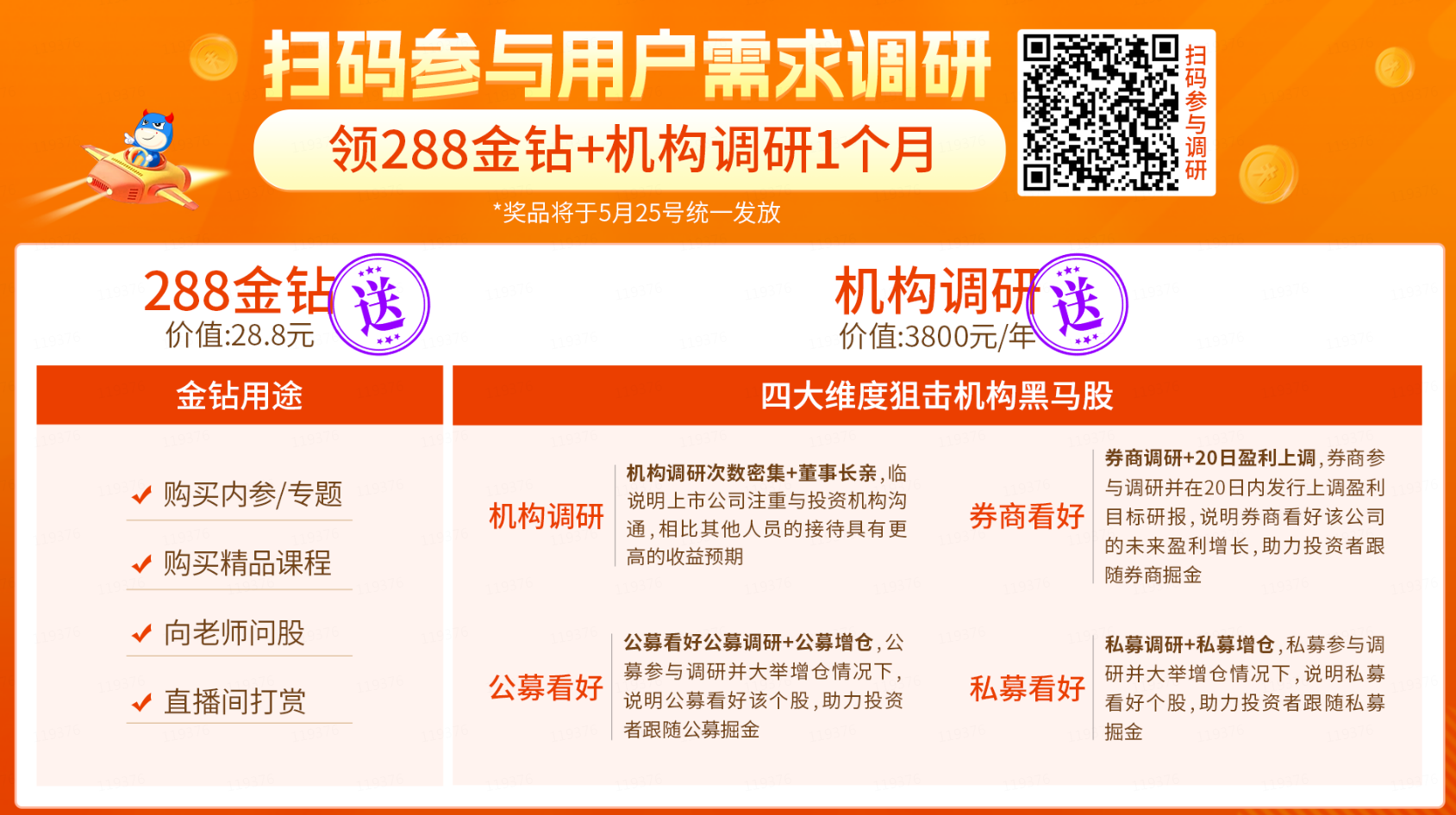 L2基础版购买链接
L2基础版：

https://m.n8n8.cn/huodong/2019/profitModel/l2basic?open=renewal&useId=2
交易对手课程
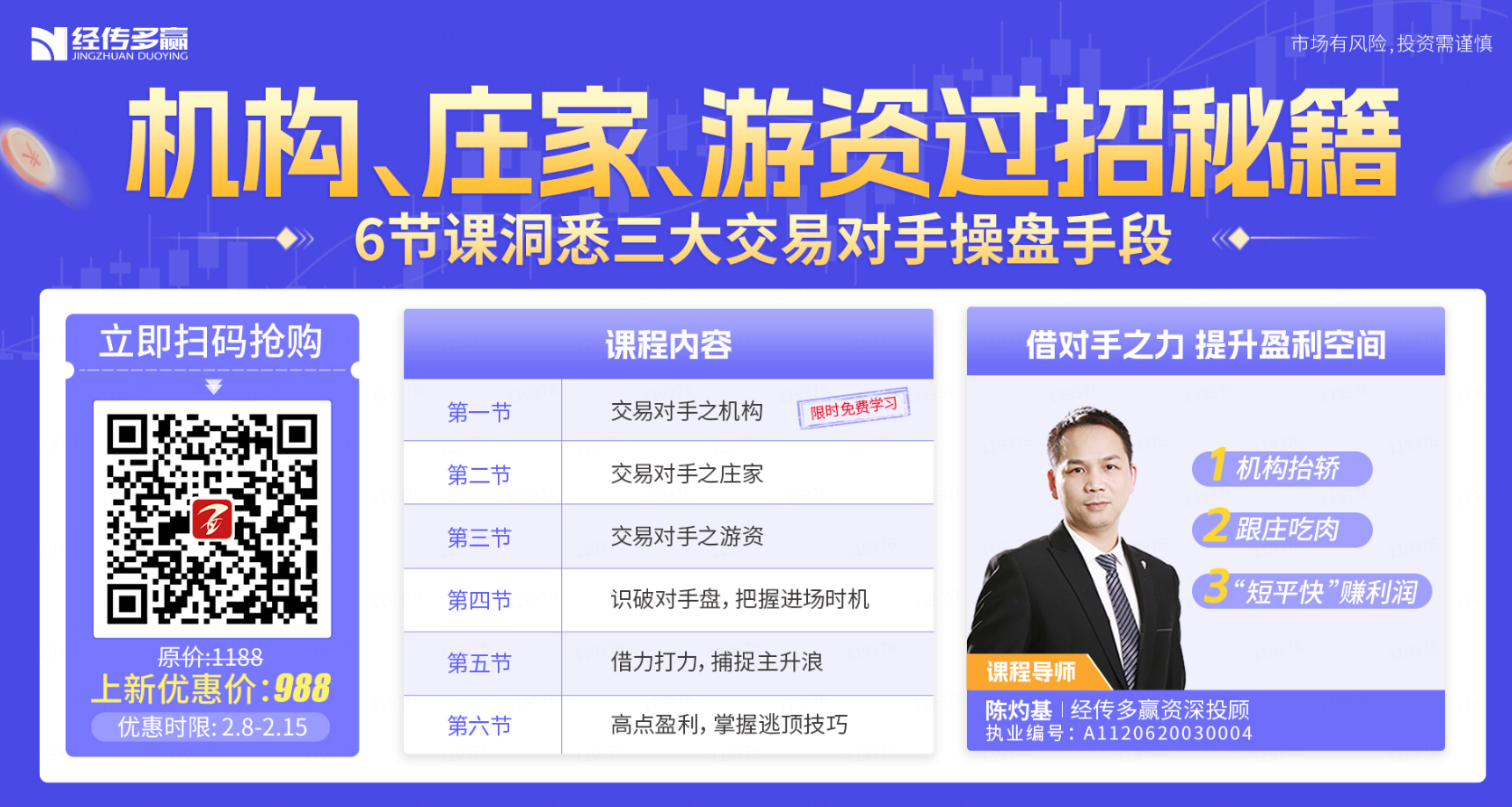 课程提纲
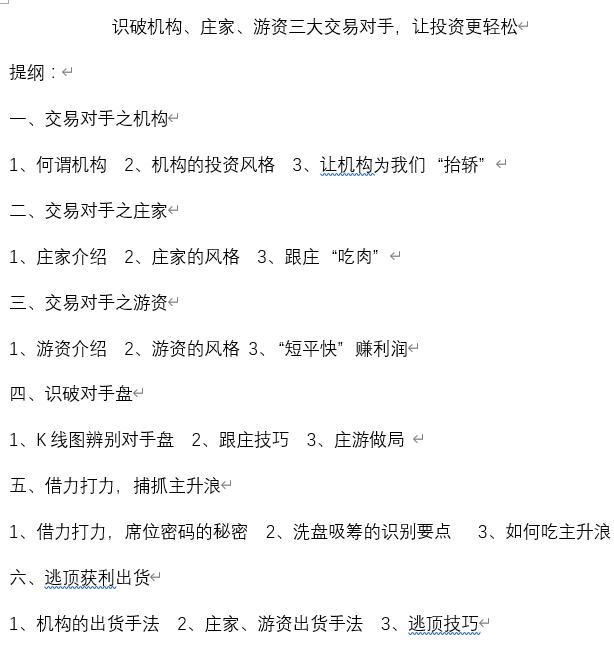 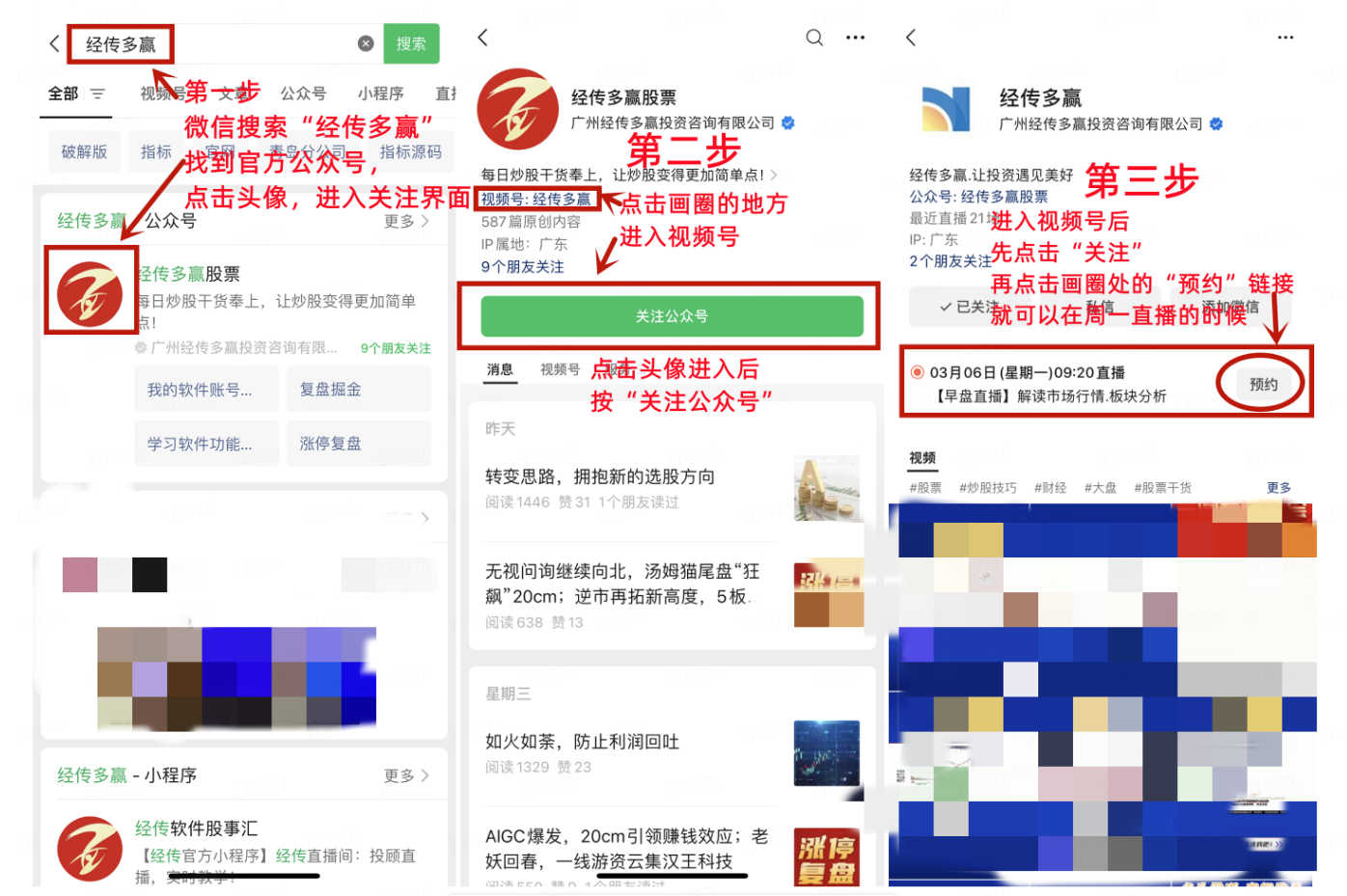 投资策略
1、三板斧：上升回档

2、控盘双突破（股价突破年线、半年线）

3、主题猎手战法：结合热点、L2资金等指标

4、机构增仓、北向阻击选股，指标择时操作
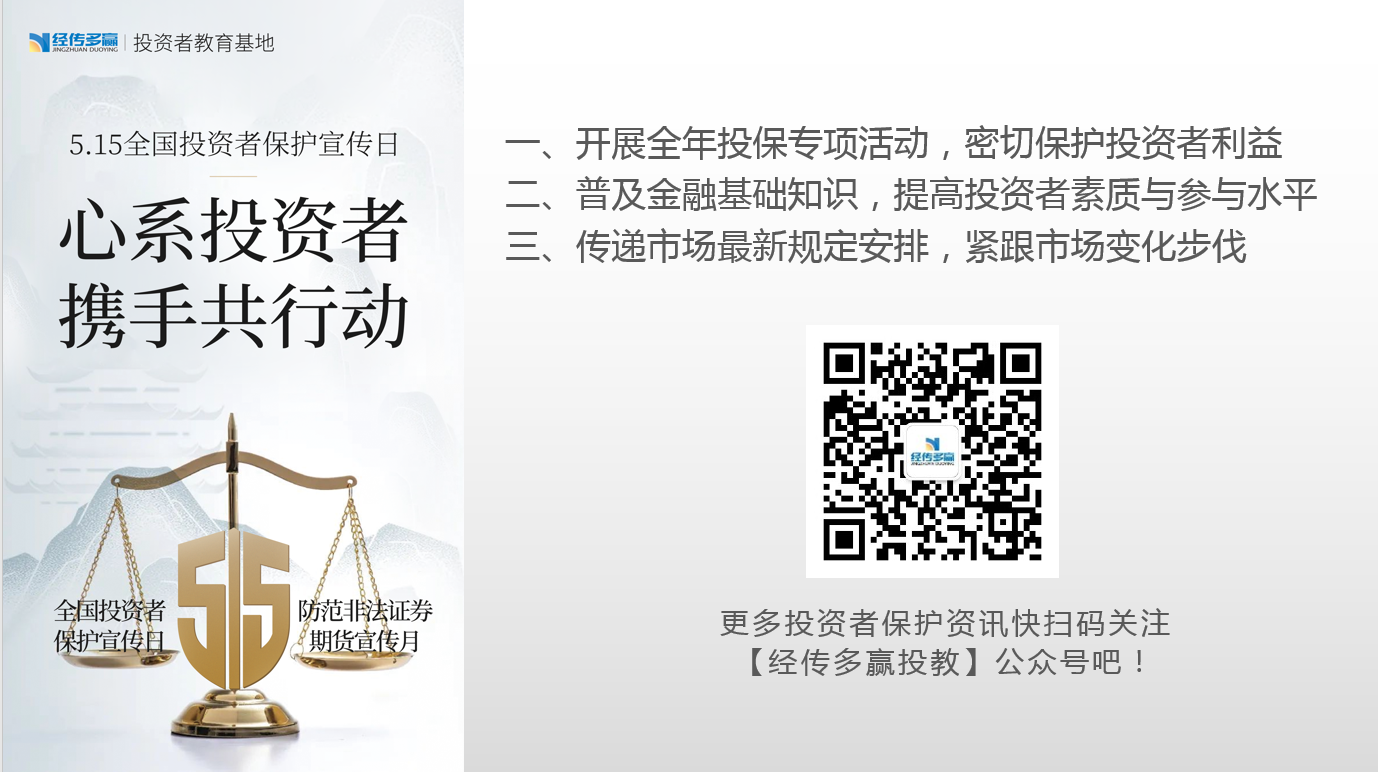 购买路径
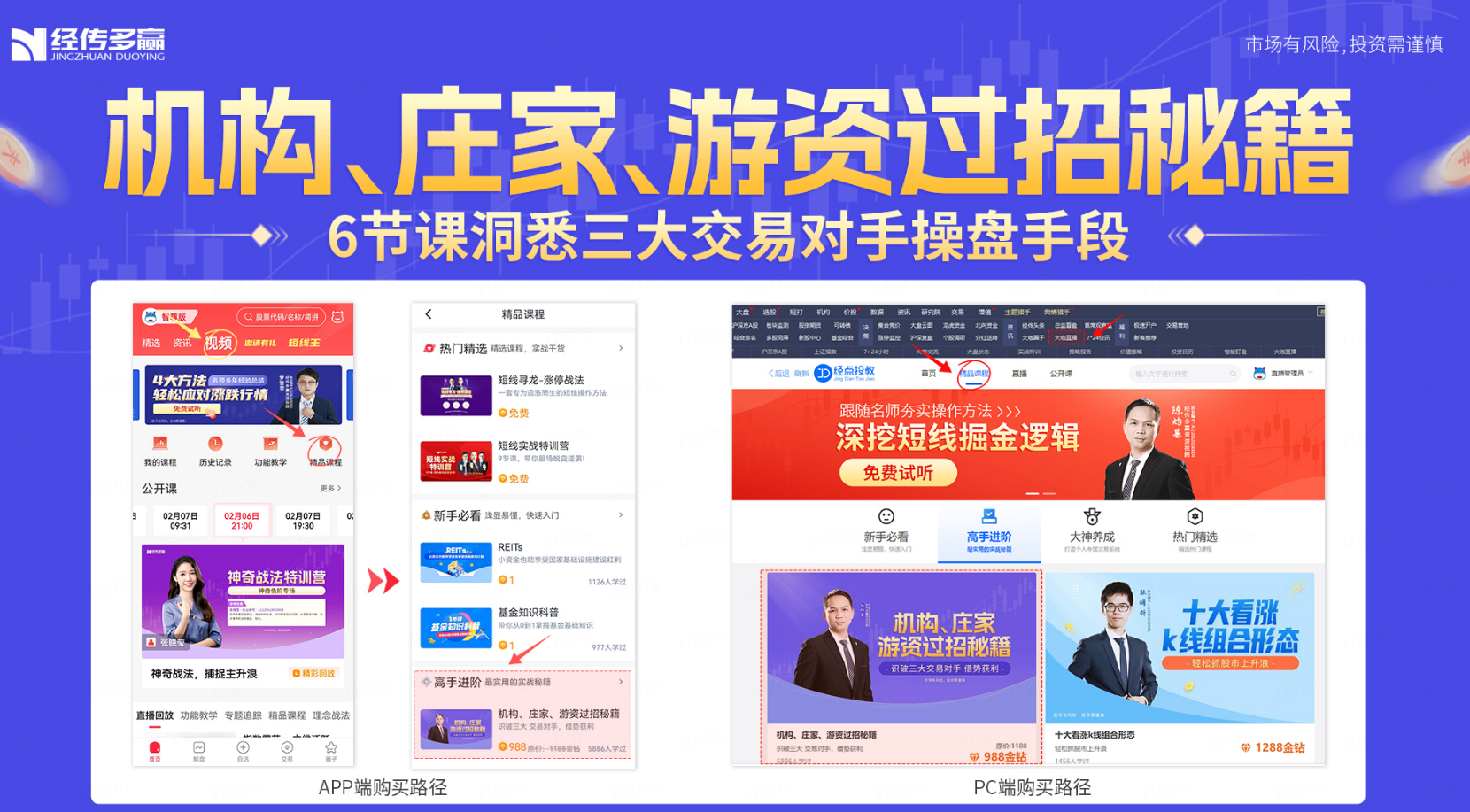 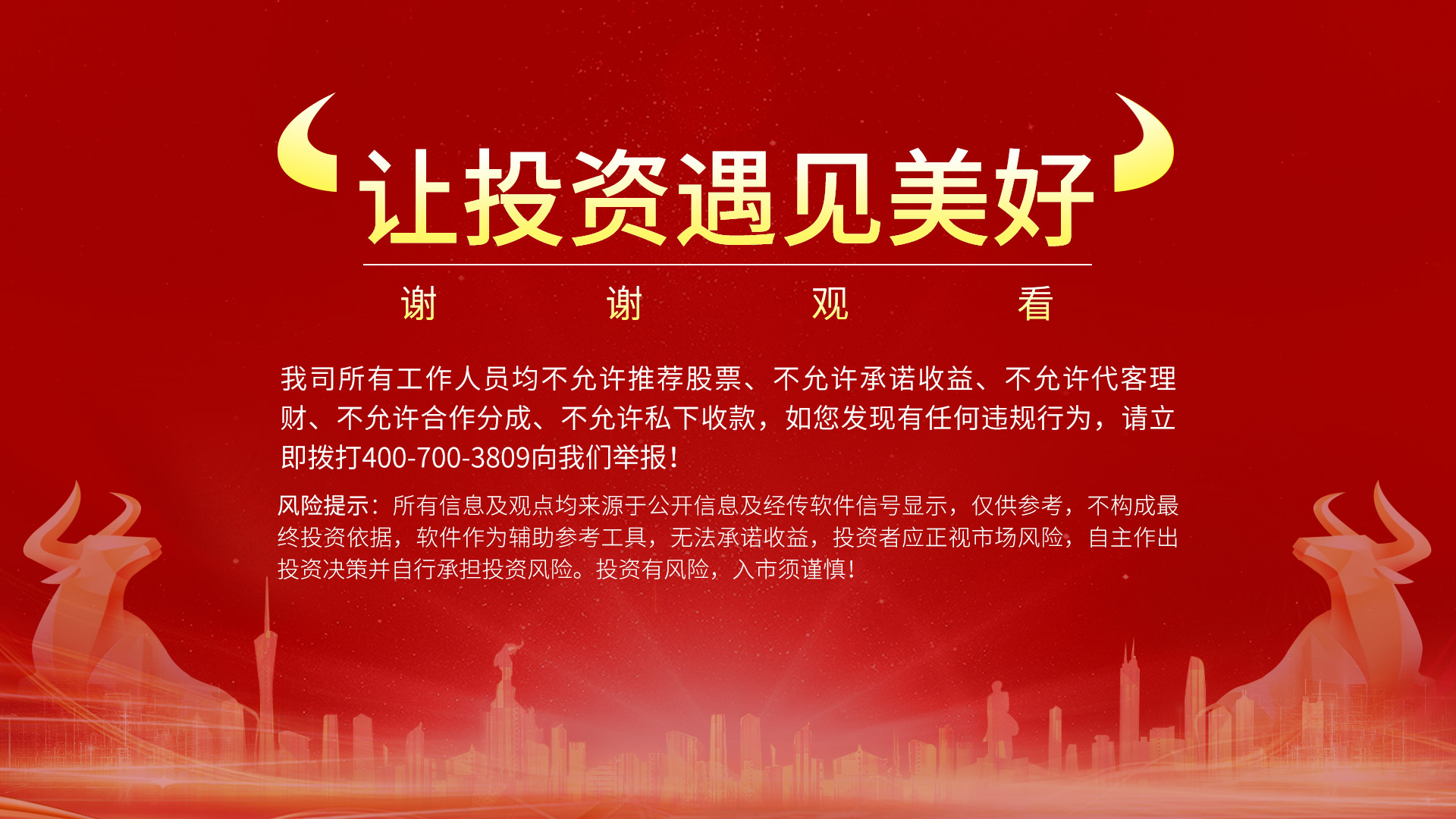